সবাইকে শুভেচ্ছা
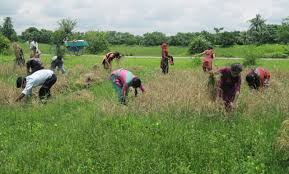 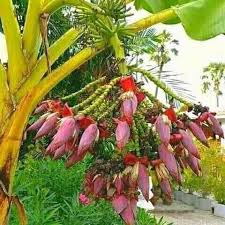 পরিচিতি
পাঠ- পরিচিতি
শিক্ষক পরিচিতি
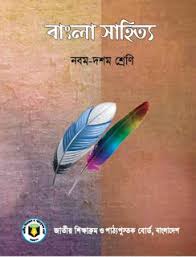 নিমাই চন্দ্র মন্ডল,
সহকারী শিক্ষক,
পলাশী মাধ্যমিক বিদ্যালয়,
রোহিতা, মনিরামপুর,
যশোর।
শ্রেণি : নবম- দশম,
বিষয় : বাংলা প্রথম পত্র,
সময় : ৪৫ মিনিট 
তারিখ : ৭ -৪ -২০২০ইং,
পাঠ-পরিচিতি
‘’আশা’’
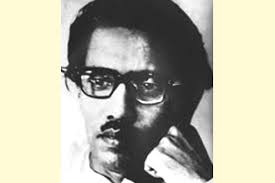 সিকানদার আবু জাফর
শিখনফল
এই পাঠ শেষে শিক্ষাথীরা---------------

১) কবির জন্ম পরিচিতি বলতে ও লিখতে পারবে।
২ ) নতুন শব্দের অর্থসহ বাক্য গঠণ করতে পারবে।
৩) জীবনের প্রকৃত সুখ খুজে নেওয়ার উপায় ব্যাখ্যা করতে পারবে।
কবি- পরিচিতি
সিকানদার আবু জাফর
জন্ম: ১৯১৯ সালে ১৯শে মার্চ খুলনা জেলার তেঁতুলিয়া গ্রামে জন্মগ্রহণ করেন। তাঁর পিতা সৈয়দ মঈনুদ্দীন হাশেমী পেশায় ছিলেন কৃষিজীবী ও ব্যবসায়ী।
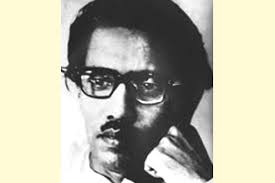 শিক্ষা ও পেশা : ১৯৩৬ সালে তালা বি দে ইন্সটিটিউশন থেকে ম্যাট্রিক এবং কলকাতার রিপন কলেজ থেকে আই,এ,পাস করেন। কর্মজীবনে তিনি ছিলেন সাংবাদিক।
সাহিত্যিক পরিচয় : তিনি ছিলেন একাধারে সাংবাদিক ও একনিষ্ঠ সাংস্কৃতিক কর্মী।
উল্লেখযোগ্য রচনা : প্রসন্ন শহর, বৈরী বৃষ্টিতে, তিমিরান্তিক, বৃশ্চিক লগ্ন, মালব কৌশিক ইত্যাদি তাঁর কাব্যগ্রন্থ। এছাড়া মুক্তিযুদ্ধের সময় লেখা ‘আমাদের সংগ্রাম চলবেই চলবে’ গানটি স্বাধীনতাকামী বাঙালি জাতিকে বিশেষভাবে অনুপ্রাণিত করে।
মৃত্যু : ১৯৭৫ সালে ৫ই আগস্ট মৃত্যুবরণ করেন।
পুরস্কার ও সন্মাননা : বাংলা একাডেমি ও মরণোত্তর একুশে পদক লাভ করেন।
একক কাজ
জ্ঞানমূলক প্রশ্ন, সময় ১মিঃ
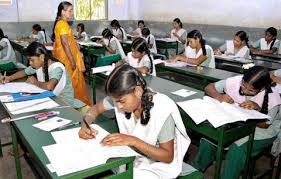 ১, সিকানদার আবু জাফর এর পেশা কী ছিল ?
আদর্শ পাঠ
সরব পাঠ
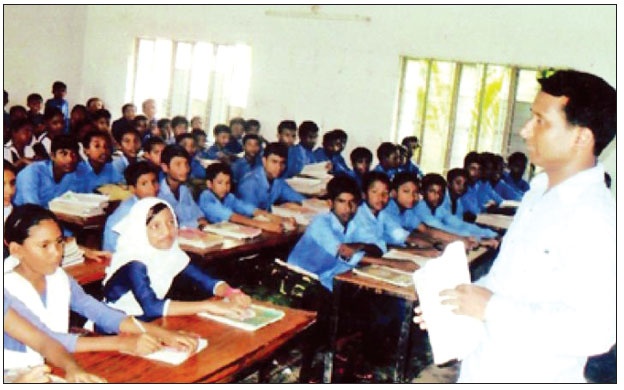 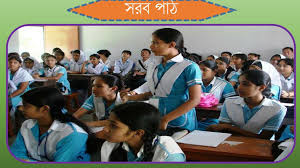 নতুন শব্দের অর্থ
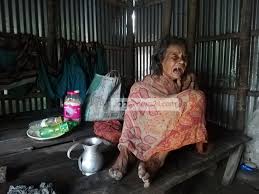 ১ )’জীর্ণ’
১ ) রূর্গণ।
২ )দরিদ্রতা।
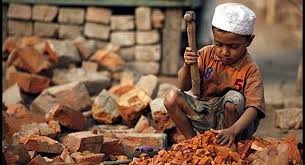 ২ )’দীনতা’
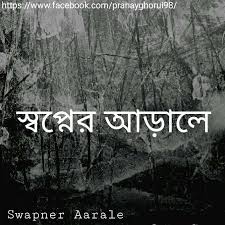 ৩ )আড়ালে।
৩ )’অন্তরালে’
৪ ) ধন- সম্পদ।
৪ )’ বিত্ত’
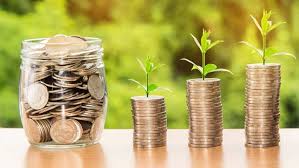 জোড়ায় কাজ
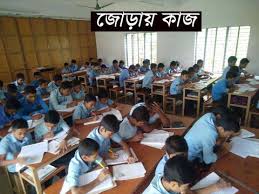 অর্থসহ বাক্য তৈরি কর:
১, ‘জীর্ণ’=
২, ‘নিশুত রাত’=
পাঠ-বিশ্লেষণ
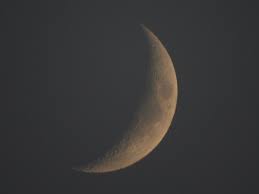 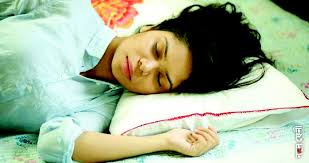 আমি সেই জগতে হারিয়ে যেতে চাই,
যেথায় গভীর-নিশুত রাতে
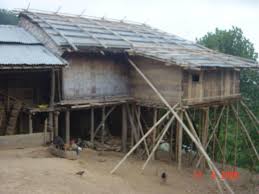 জীর্ণ বেড়ার ঘরে
নির্ভাবনায় মানুষেরা ঘুমিয়ে থাকে ভাই।।
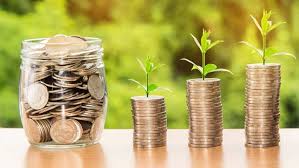 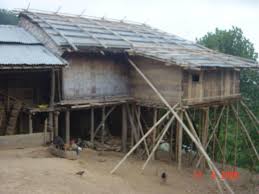 যেথায় লোকে সোনা-রুপায়
পাহাড় জমায় না,
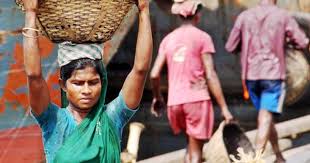 বিত্ত-সুখের দুর্ভাবনায়
আয়ু কমায় না;
যেথায় লকে তুচ্ছ নিয়ে
তুষ্ট থাকে ভাই।।
সারা দিনের পরিশ্রমেও
পায় না যারা খুঁজে
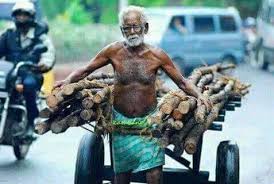 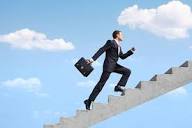 একটি দিনের আহার্য-সঞ্চয়,
তবু  যাদের মনের কোণে
নেই দুরাশা গ্লানি
 নেই দীনতা ,নেই কোনো সংশয়।
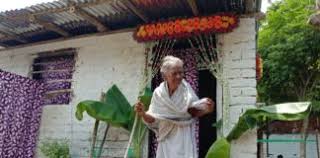 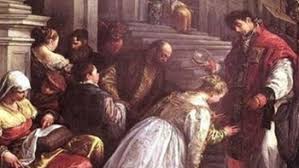 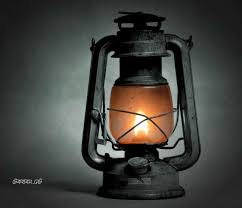 যেথায় মানুষ মানুষেরে
বাসতে পারে ভালো
প্রতিবেশীর আঁধার ঘরে 
জ্বলতে পারে আলো,
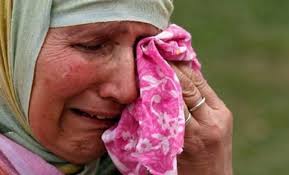 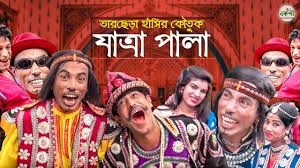 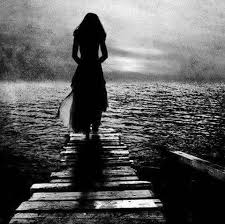 সেই জগতের কান্না-হাসির 
অন্তরালে ভাই
আমি হারিয়ে যেতে চাই।।
দলীয় কাজ
সবুজ দল
লাল দল
১, ‘যেথায় লোকে তুচ্ছ নিয়ে তুষ্ট থাকে’- কবি এখানে কী বোঝাতে চেয়েছেন ?
১, কাদের মনে কোনো দুরাশা গ্লানি নেই ? কেন নেই ?
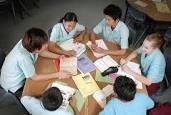 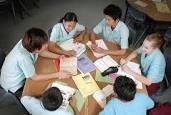 মূল্যায়ণ
১ ) দিন দিন মানুষের সঙ্গে মানুষের কী বাড়ছে ?
১, ব্যাবধান।
২ ) “আশা” কবিতার কবি কে ?
২, সিকান্দার আবু জাফর।
৩ ) ‘অন্তরালে’  শব্দের অর্থ কী ?
৩, আড়ালে।
৪ ) “আশা” কবিতার প্রতিবেশীর ঘরটি কেমন ?
৪, আঁধার।
৫, সুখী মানুষের।
৫) কাদের ঘুমের সমস্যা হয় না ?
বাড়ির কাজ
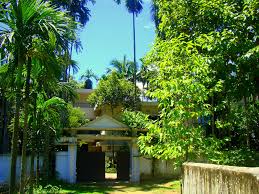 ১,জীবনে প্রকৃতি সুখ খুঁজ়ে নেওয়ার উপায় ব্যাখ্যা করো।
সবাইকে ধন্যবাদ
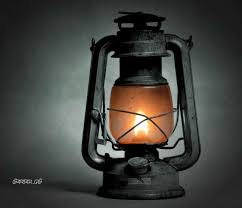